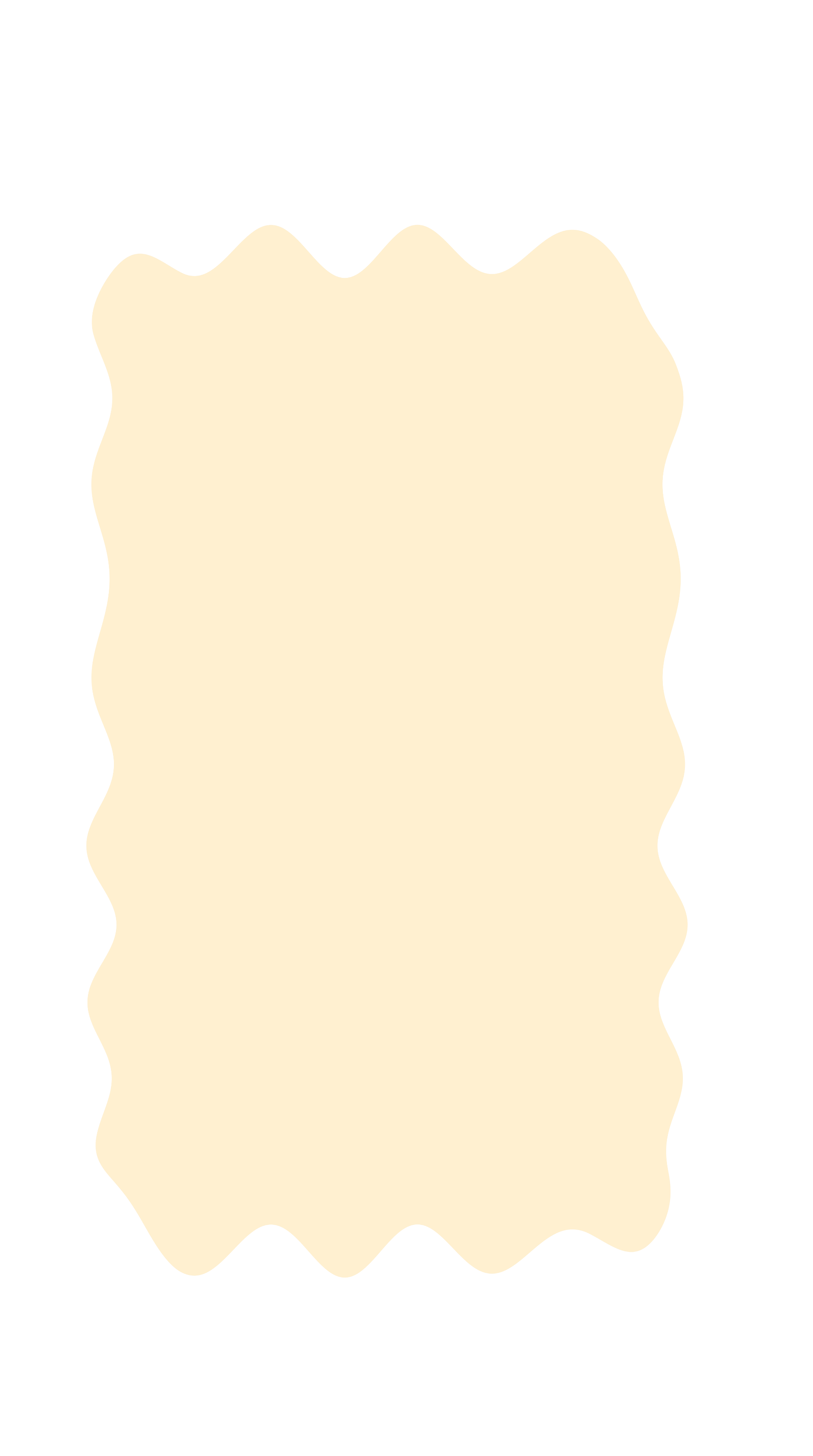 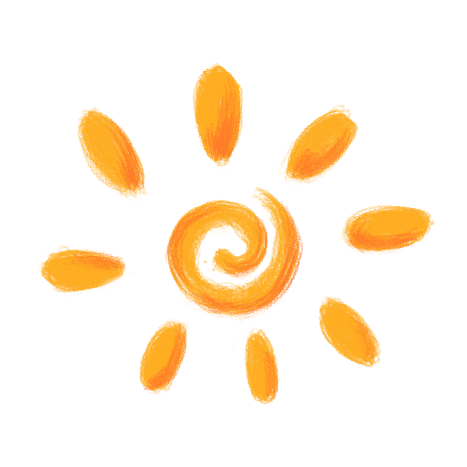 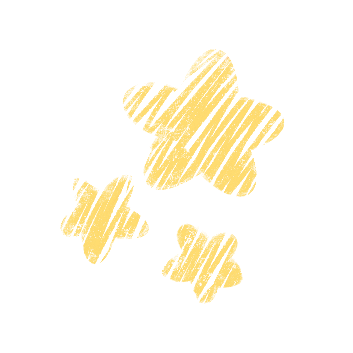 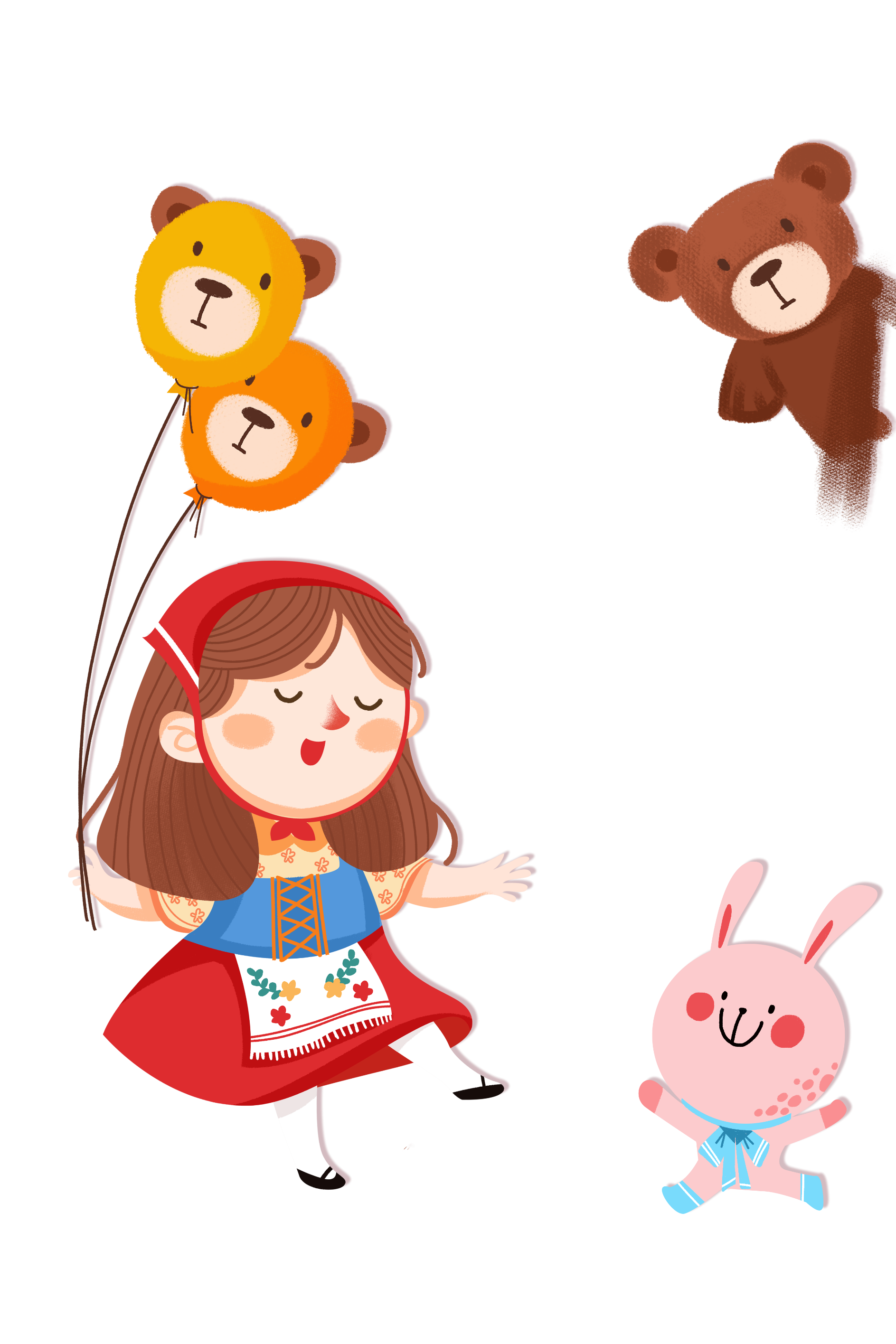 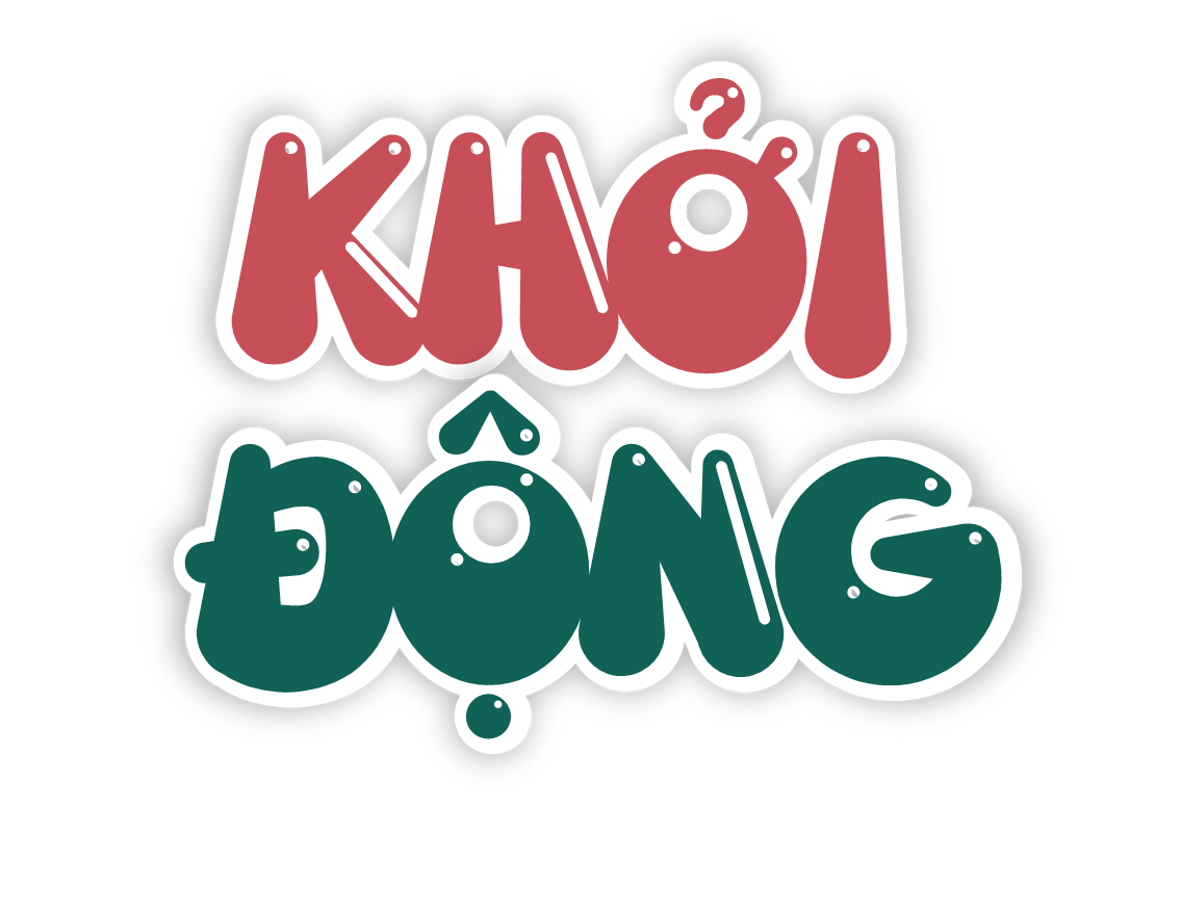 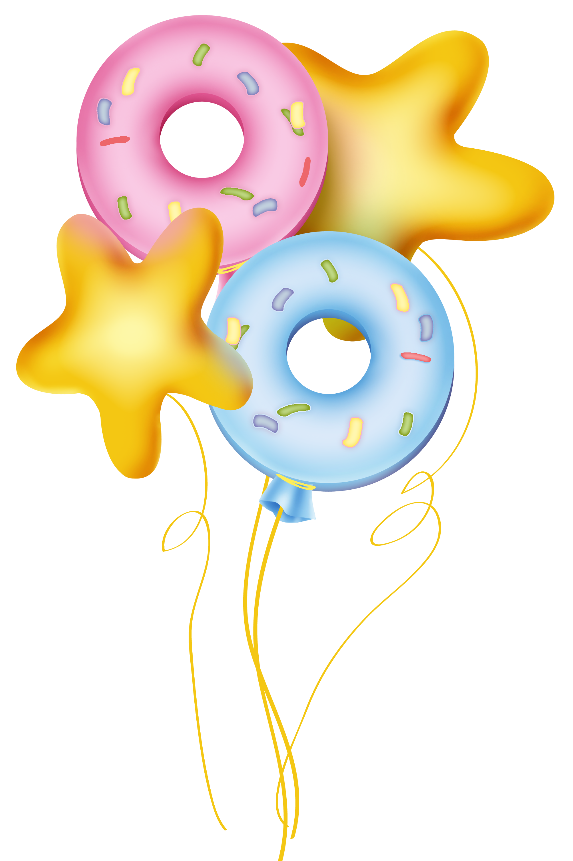 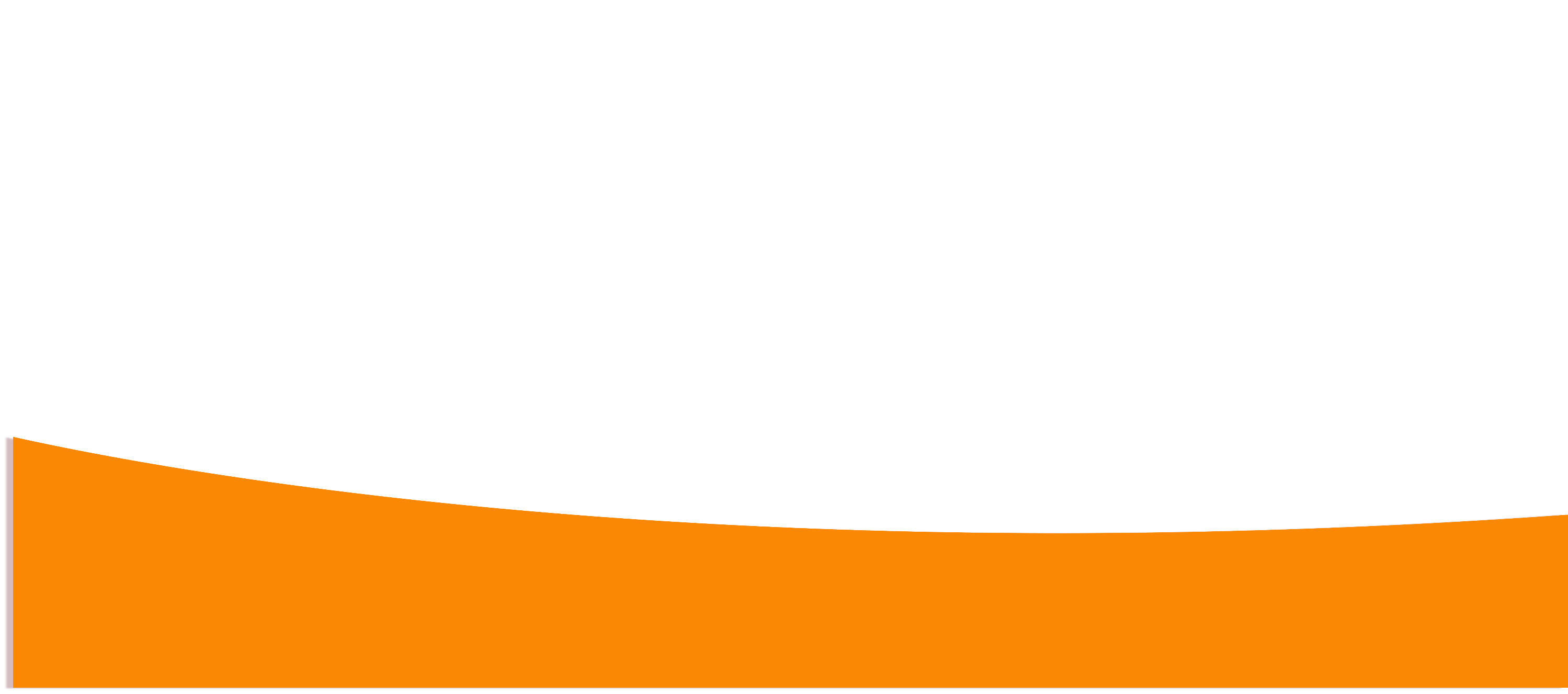 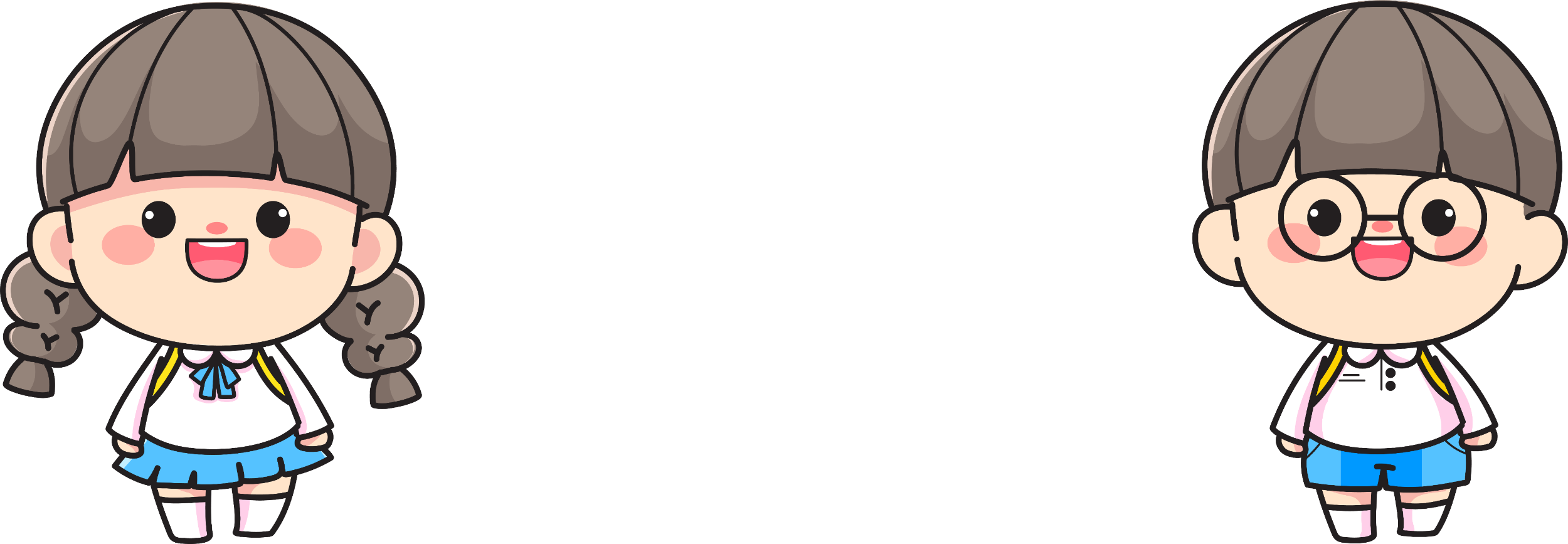 Có 3 cách liên kết câu: liên kết câu bằng cách lặp từ ngữ, liên kết câu bằng từ ngữ nối, liên kết câu bằng từ ngữ thay thế.
Có mấy cách liên kết câu trong đoạn văn, là những cách nào?
Quả sim giống hệt một con trâu mộng bé tí hon, béo tròn múp míp, còn nguyên cả lông tơ, chỉ thiếu chiếc khoáy. Cái sừng trâu là cái tai quả, nó chính là đài hoa đã già.
                            (Theo Băng Sơn)
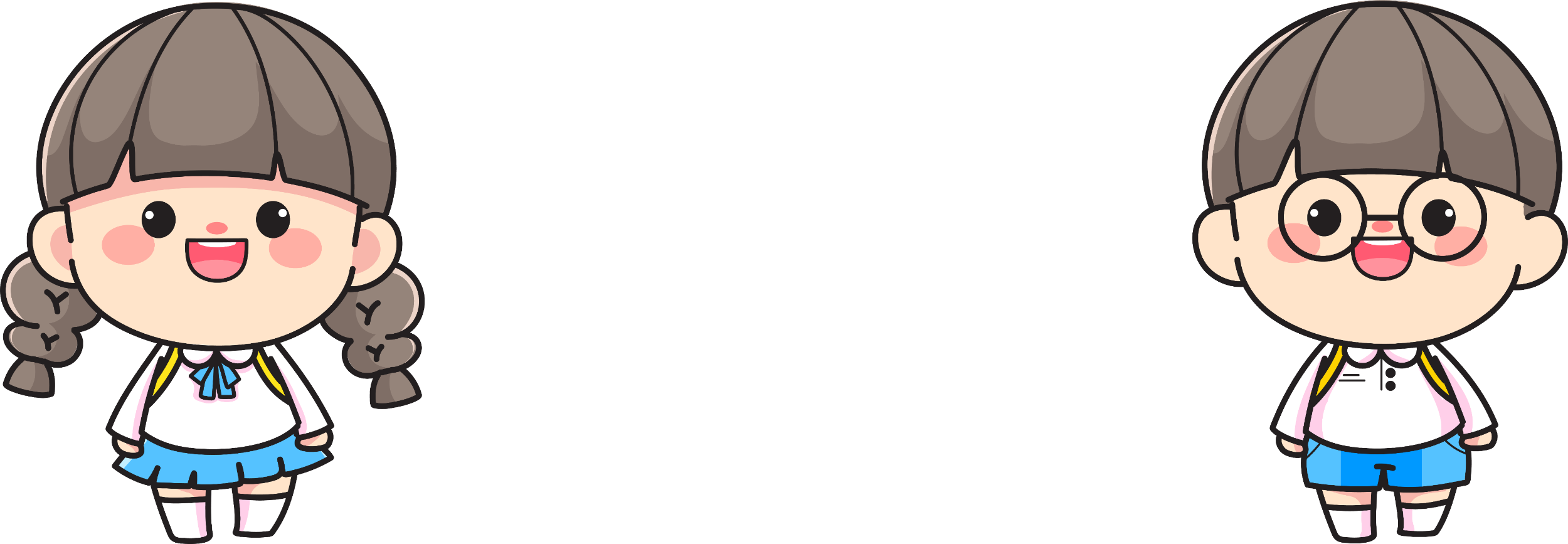 Các câu văn sau được liên kết bằng hình thức nào?
Liên kết câu bằng cách lặp từ ngữ
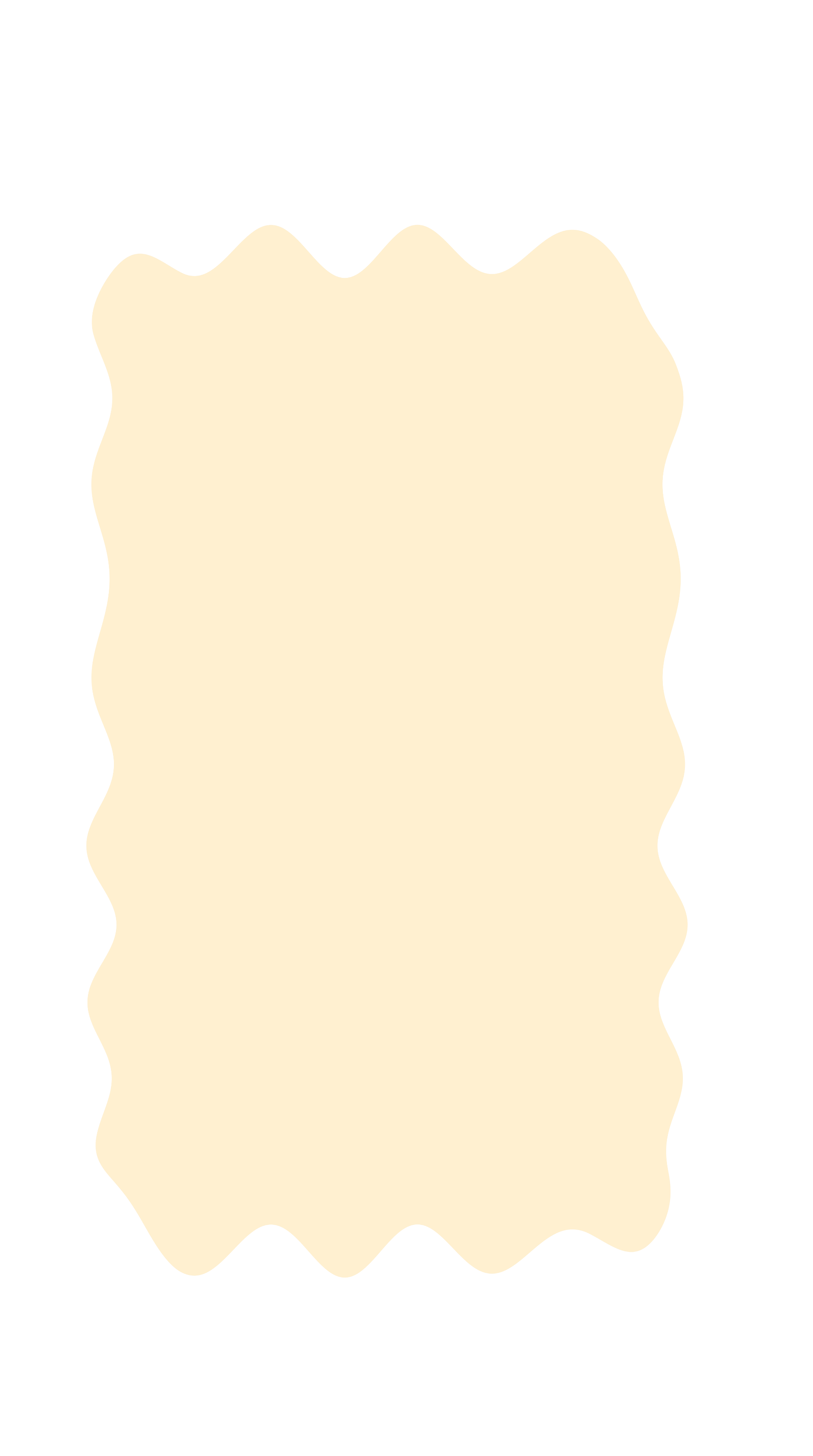 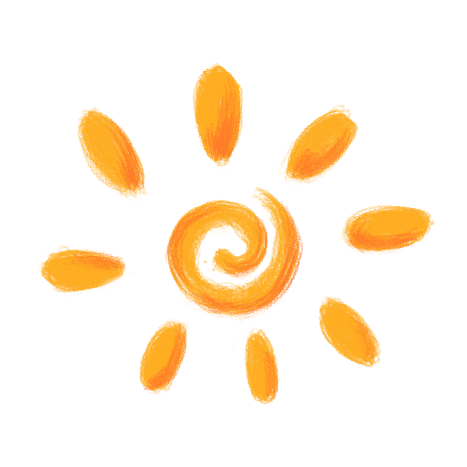 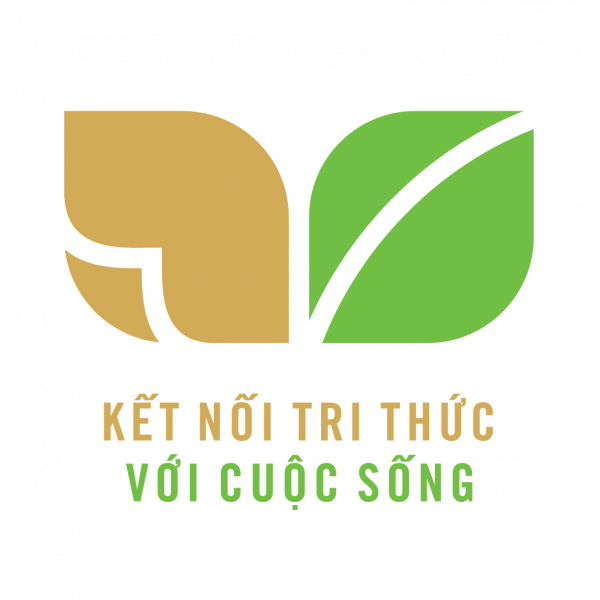 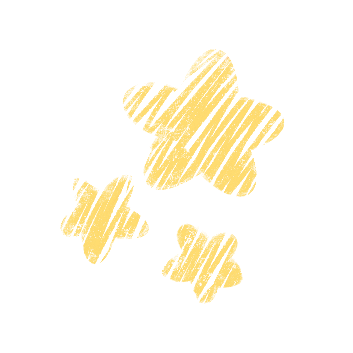 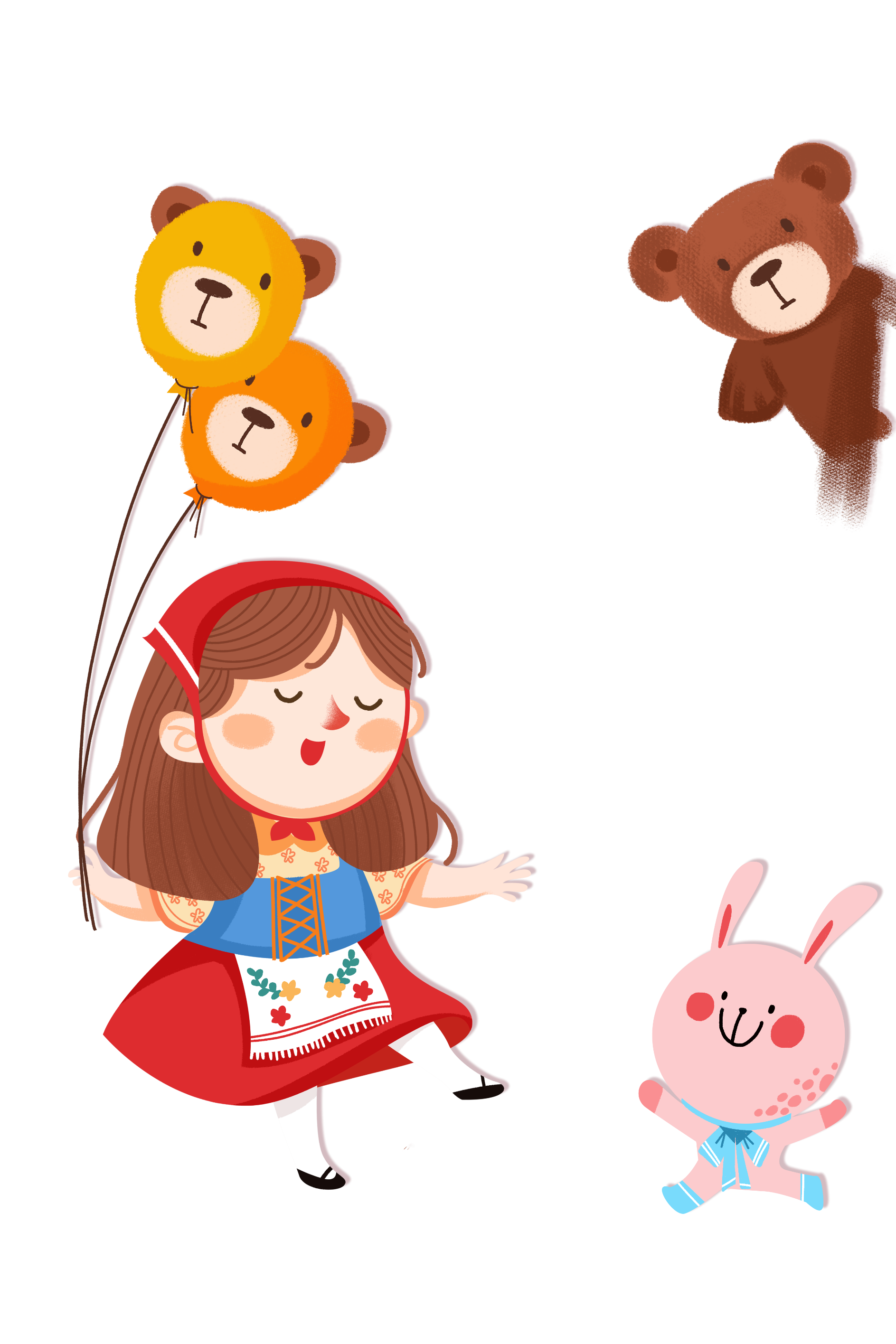 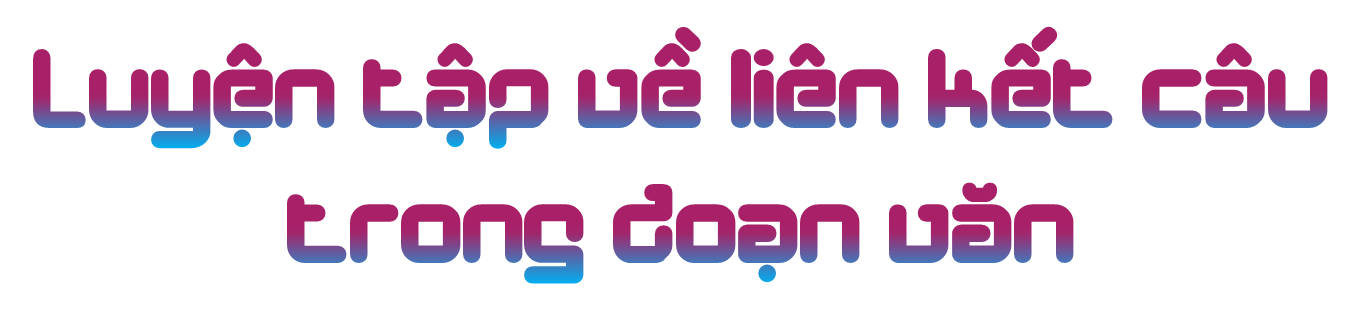 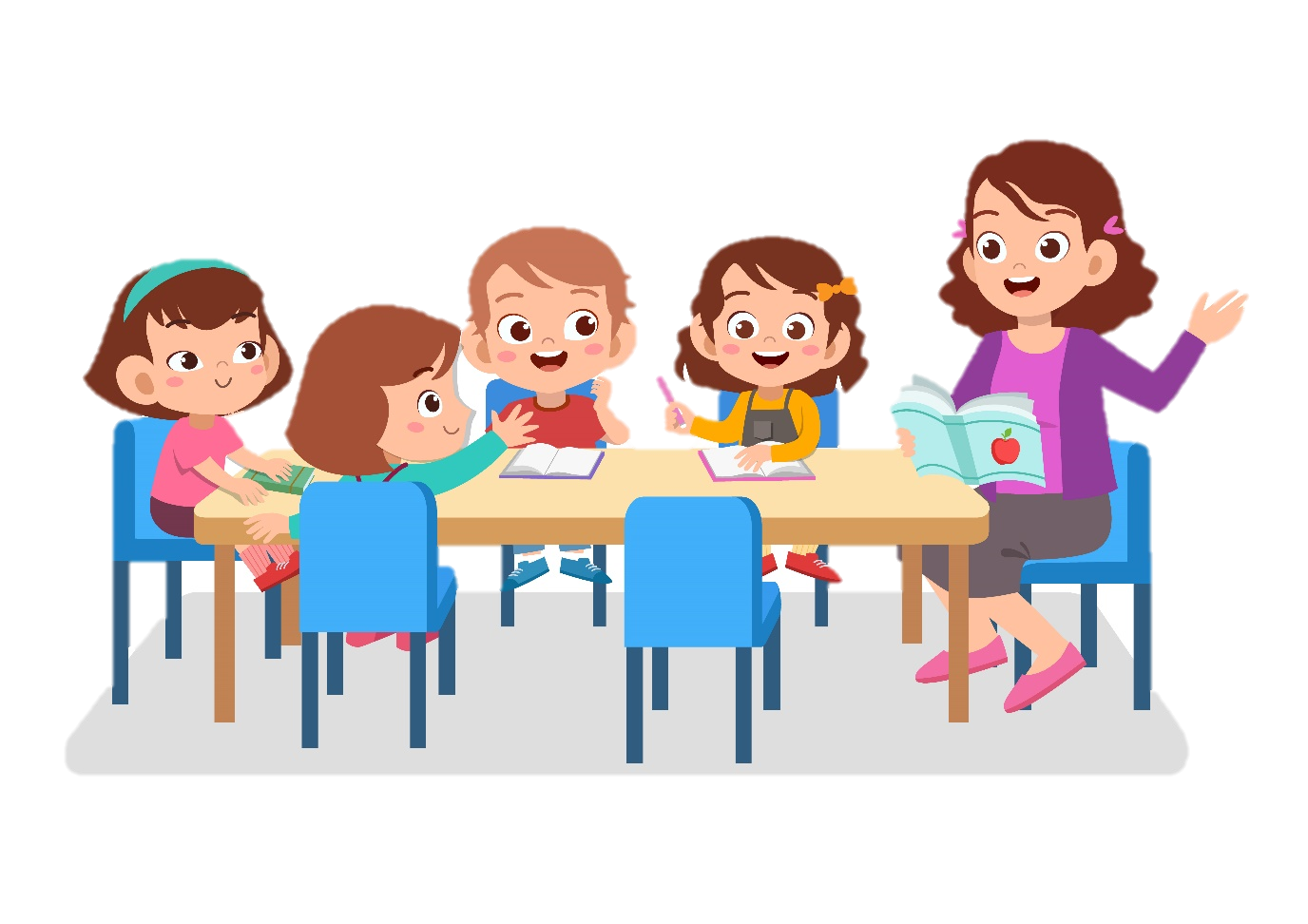 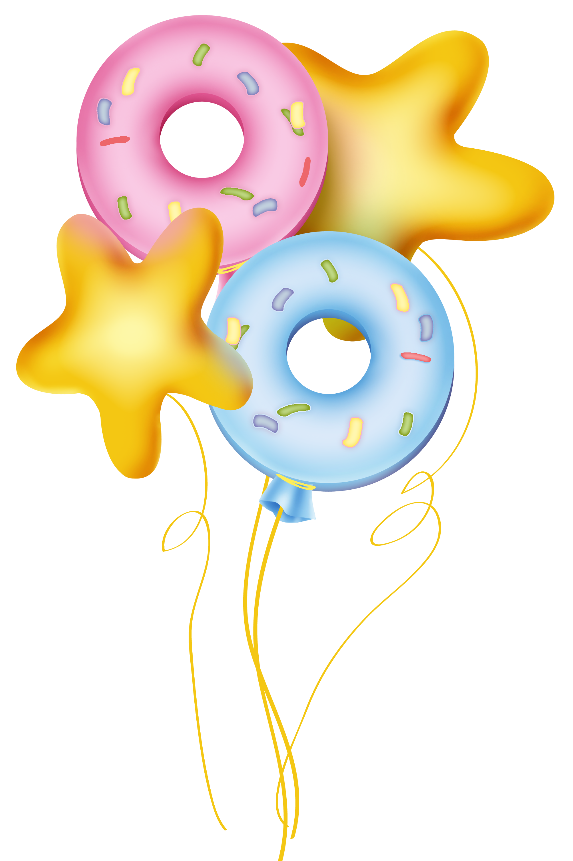 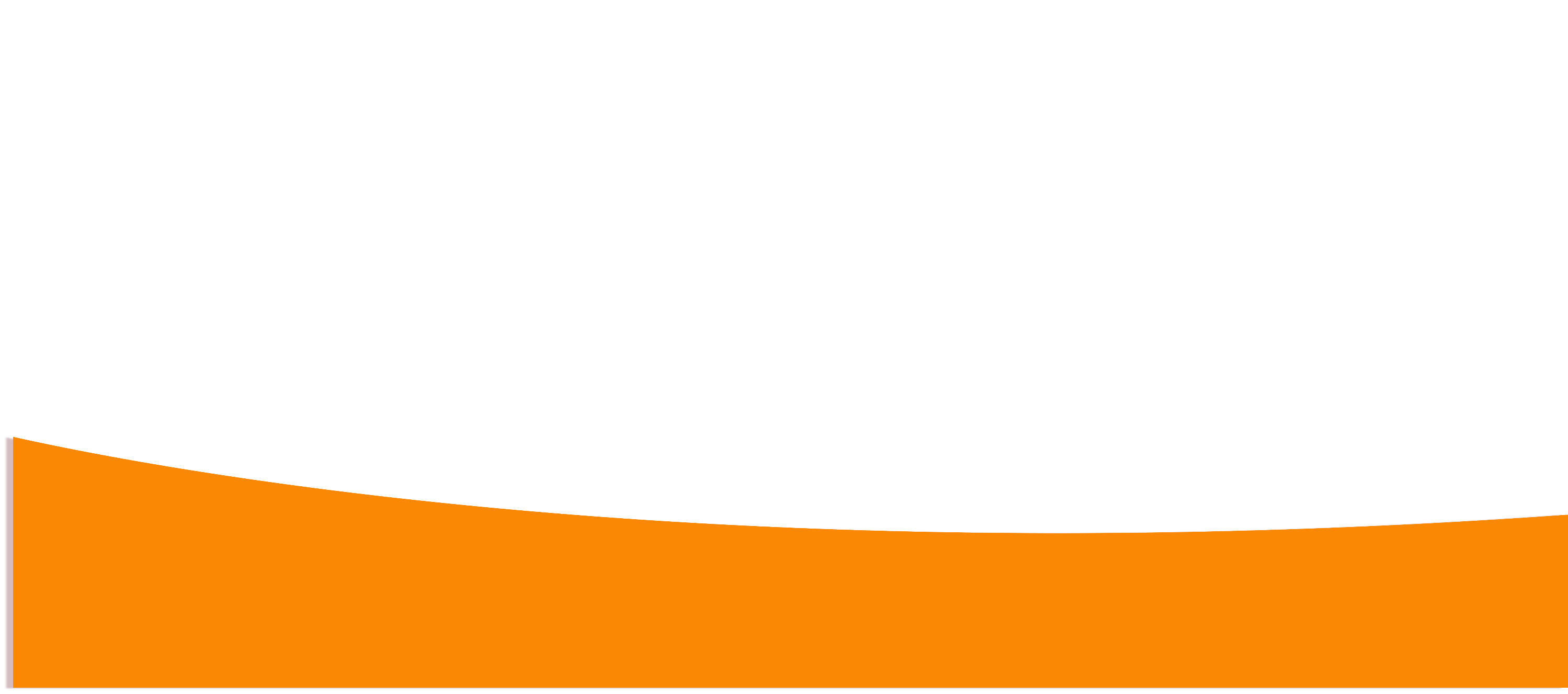 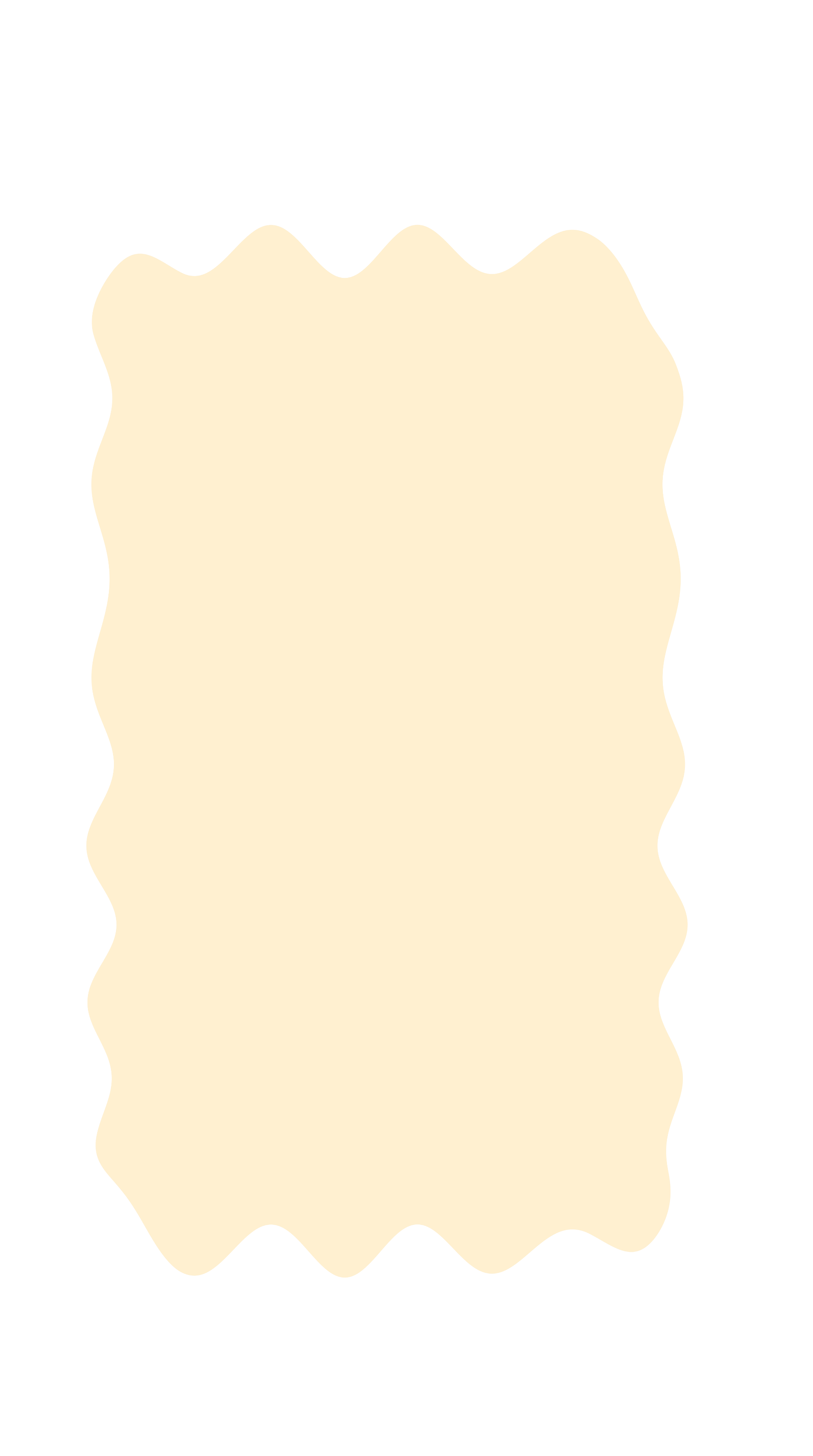 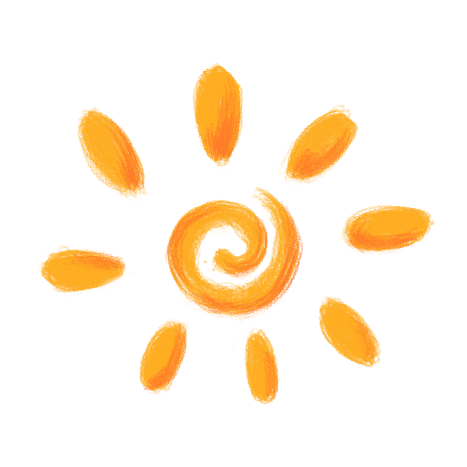 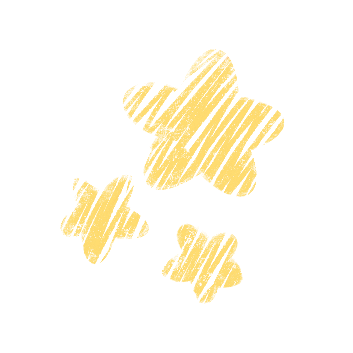 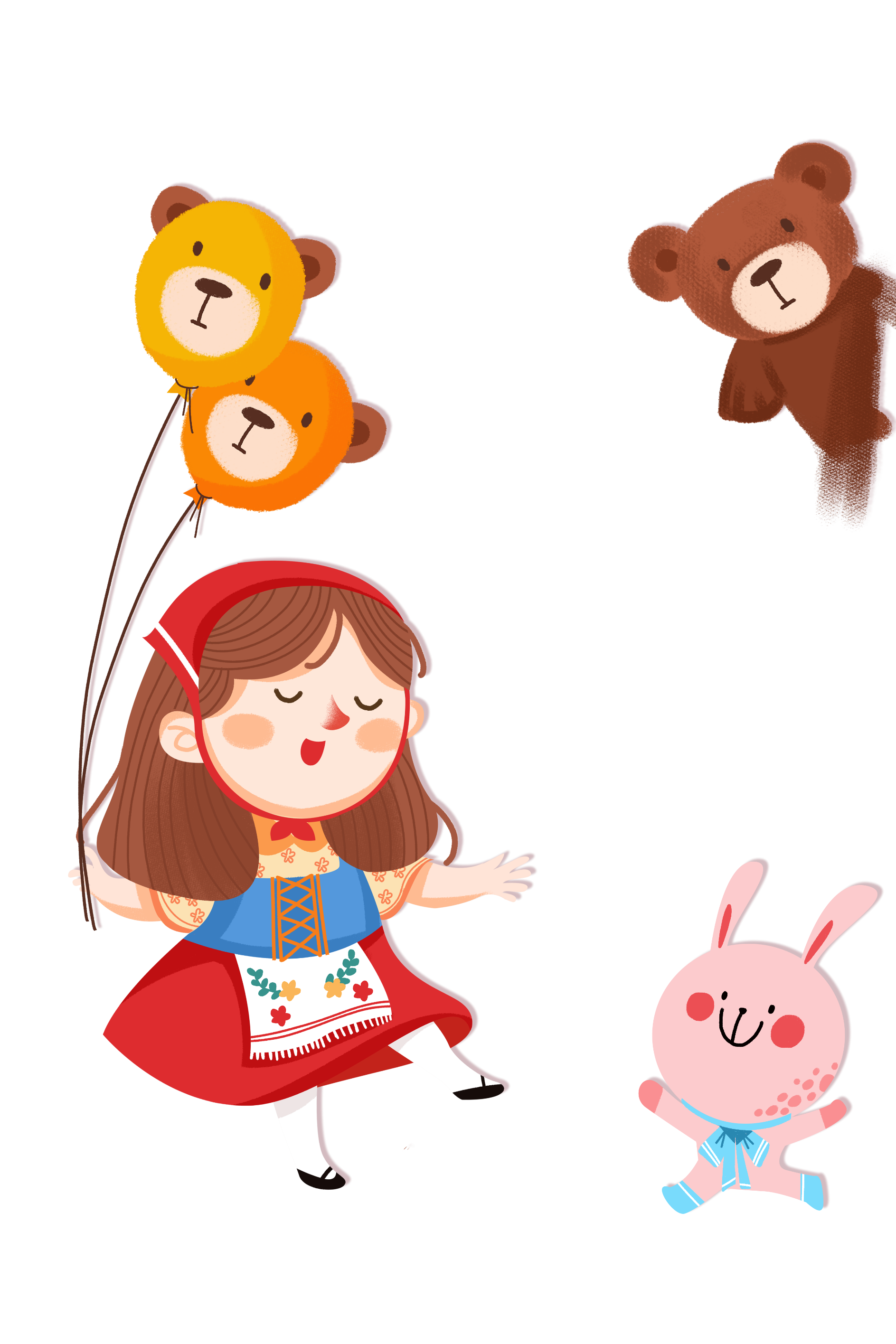 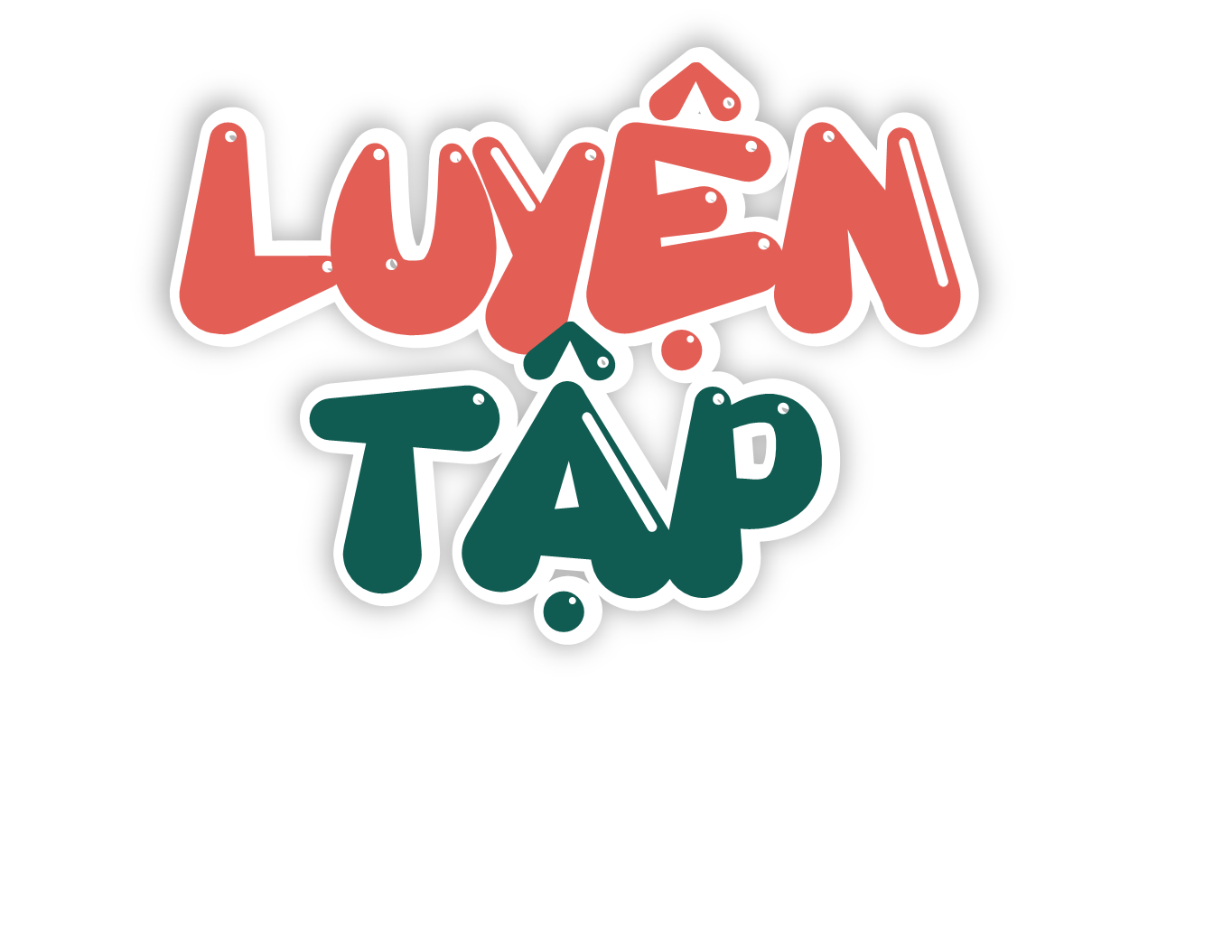 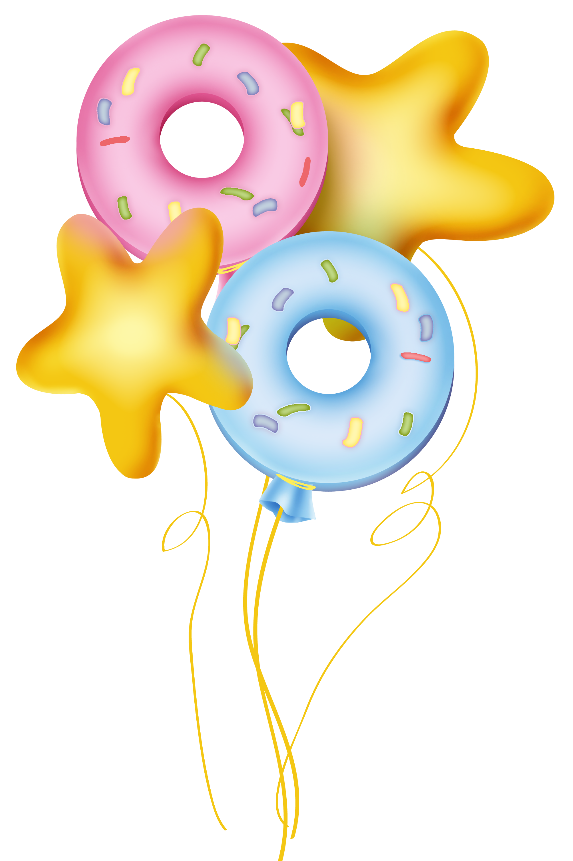 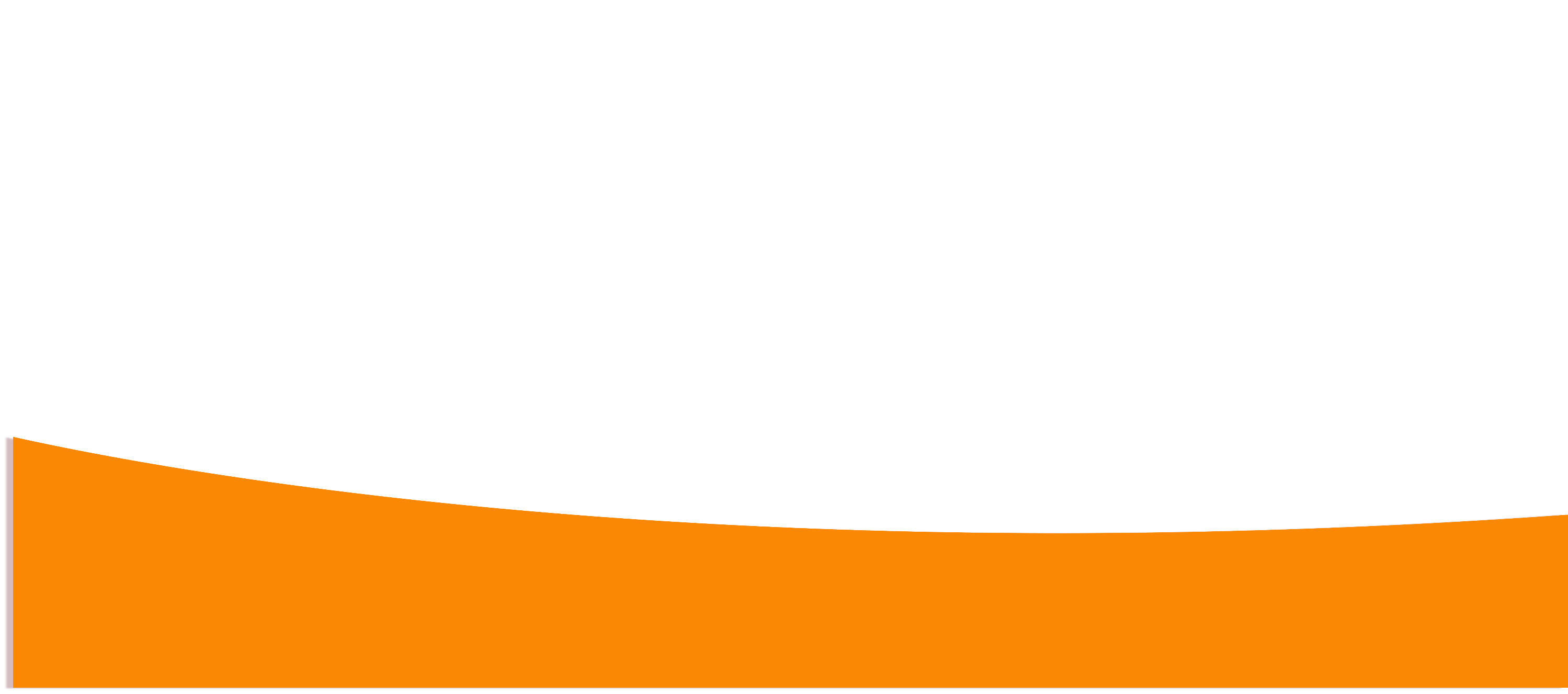 1. Các câu trong những đoạn văn dưới đây liên kết với nhau bằng cách nào?
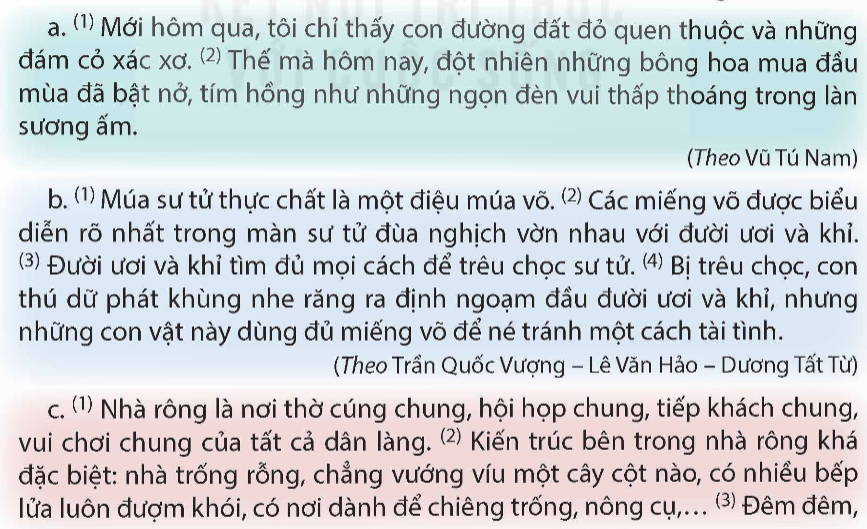 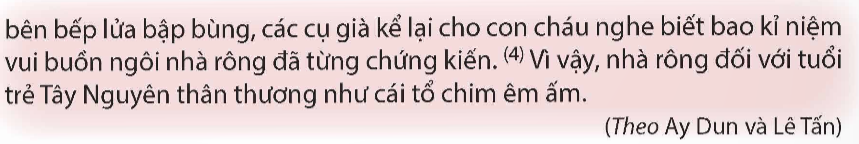 Hoàn thành Phiếu học tập
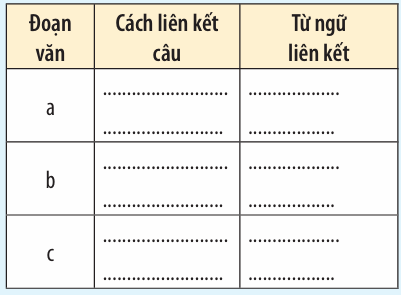 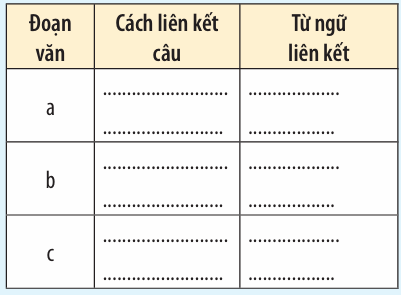 Thế mà
Liên kết câu bằng từ ngữ nối
- Liên kết câu bằng cách lặp từ ngữ.
- võ, sư tử, đười ươi, khỉ
- Con thú dữ thay thế cho sư tử
- Liên kết câu bằng từ ngữ thay thế.
Nhà rông
- Liên kết câu bằng cách lặp từ ngữ.
2. Chọn từ ngữ thay cho bông hoa để liên kết các câu trong đoạn văn.
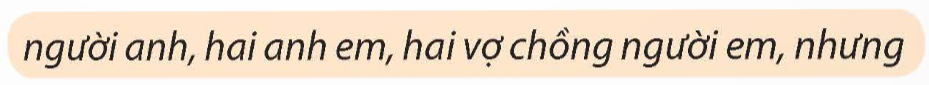 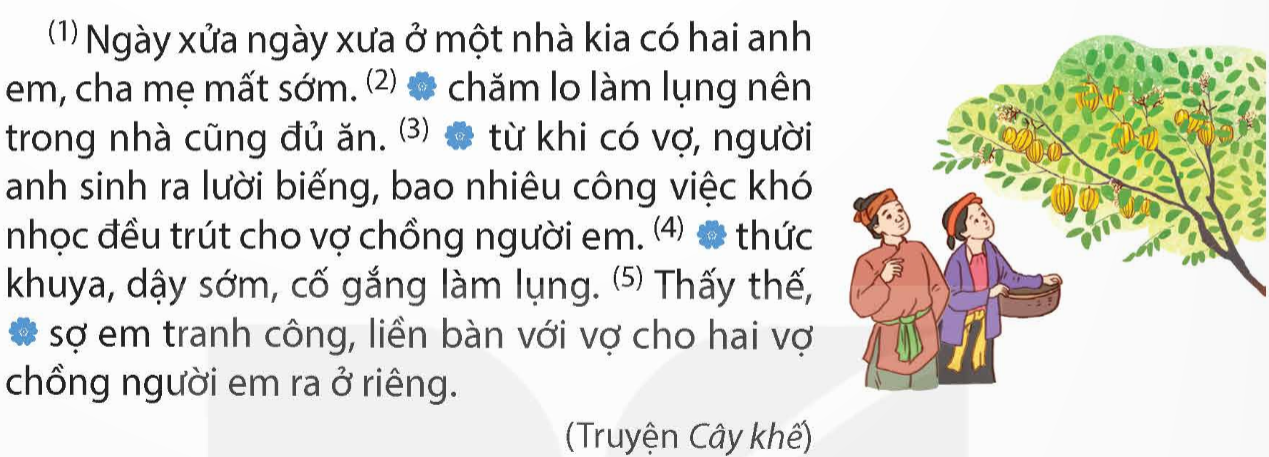 (1) Ngày xửa ngày xưa ở một nhà kia có hai anh em, cha mẹ mất sớm. (2) Hai anh em chăm lo làm lụng nên trong nhà cũng đủ ăn. (3) Nhưng từ khi có vợ, người anh sinh ra lười biếng, bao nhiêu công việc khó nhọc đều trút cho vợ chồng người em. (2) Hai vợ chồng người em  thức khuya, dậy sớm, cố gắng làm lụng. (5) Thấy thế, người anh sợ em tranh công, liền bàn với vợ cho hai vợ chồng người em ra ở riêng.
(Truyện Cây khế)
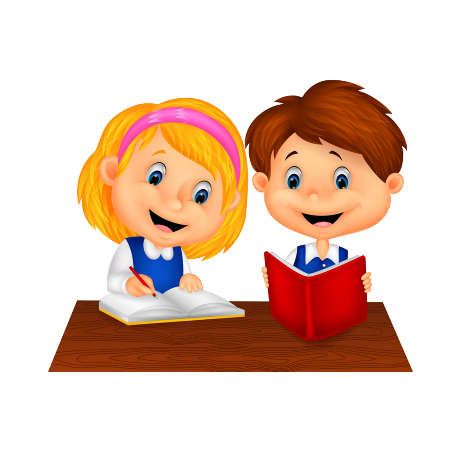 Viết đoạn văn (4 – 5 câu) giới thiệu về một phương tiện đi lại của người dân ở vùng sông nước, trong đó có sử dụng từ ngữ nối để liên kết câu.
Ví dụ: Quê em ở vùng ven biển miền Trung. Vì vậy, cô bác ở quê thường đi đánh cá bằng thuyền. Mọi người đều coi thuyền là vật dụng gần gũi, gắn bó. Vào những buổi sớm mai, những chiếc thuyền lớn nhỏ đầy tôm cá cập bờ mang theo niềm vui của người dân miền biển.
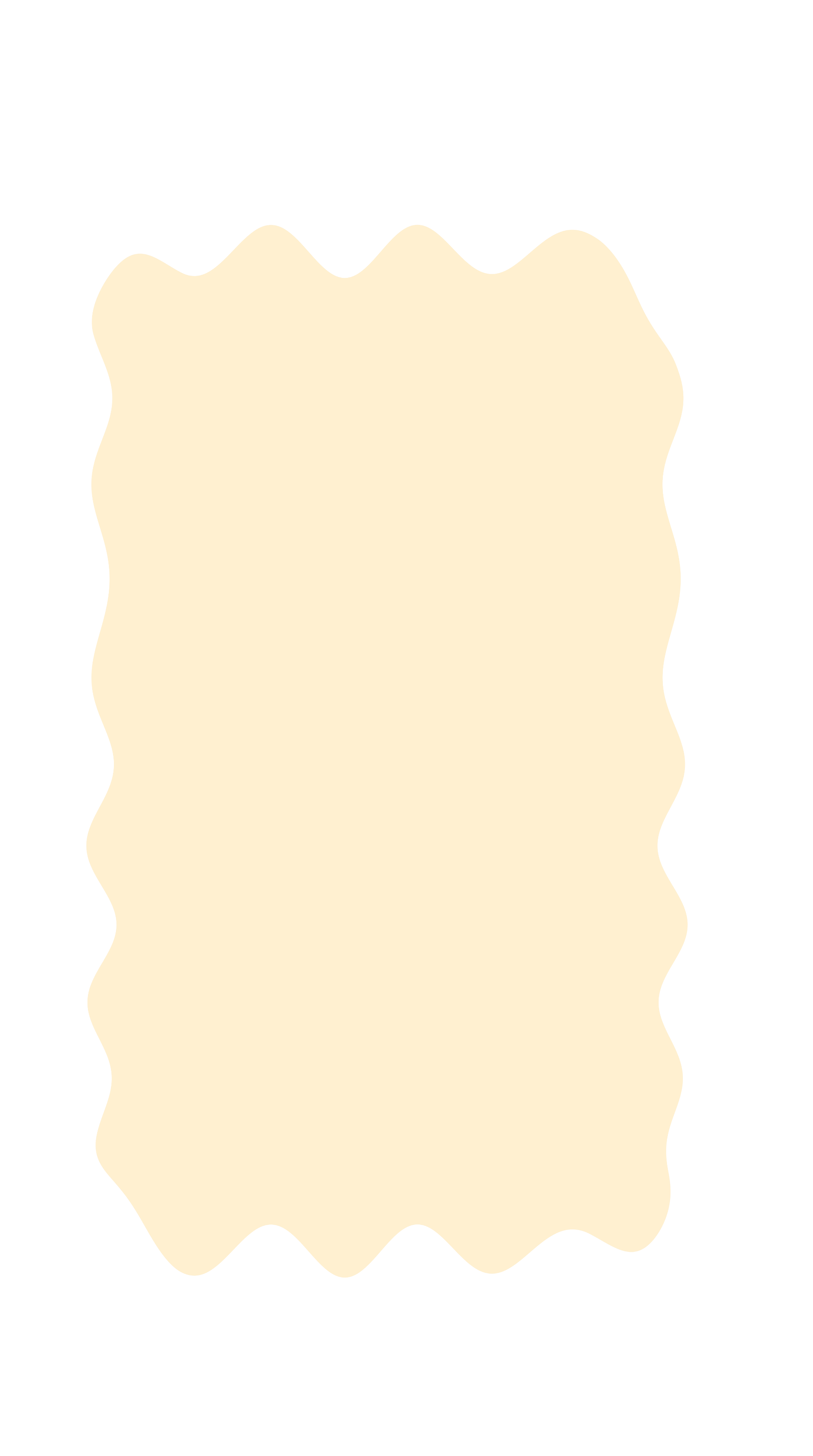 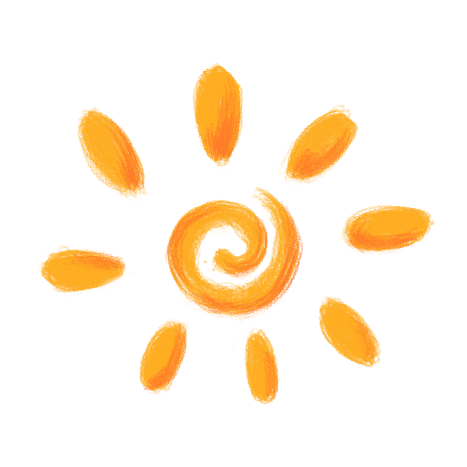 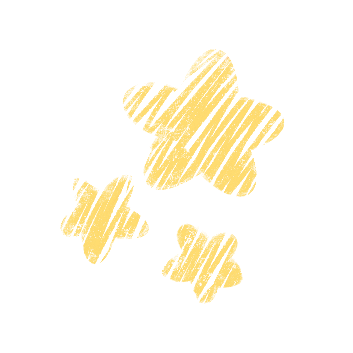 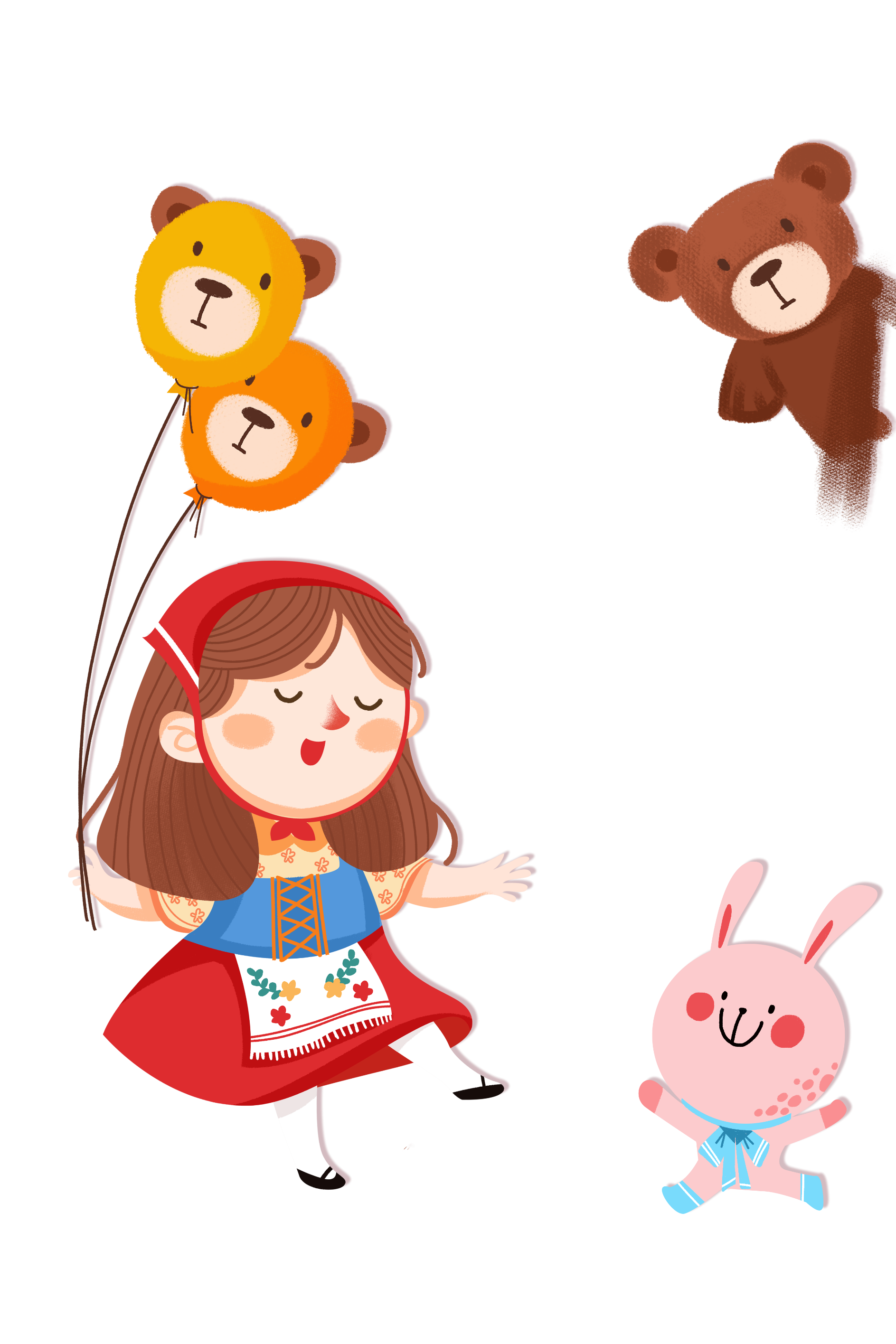 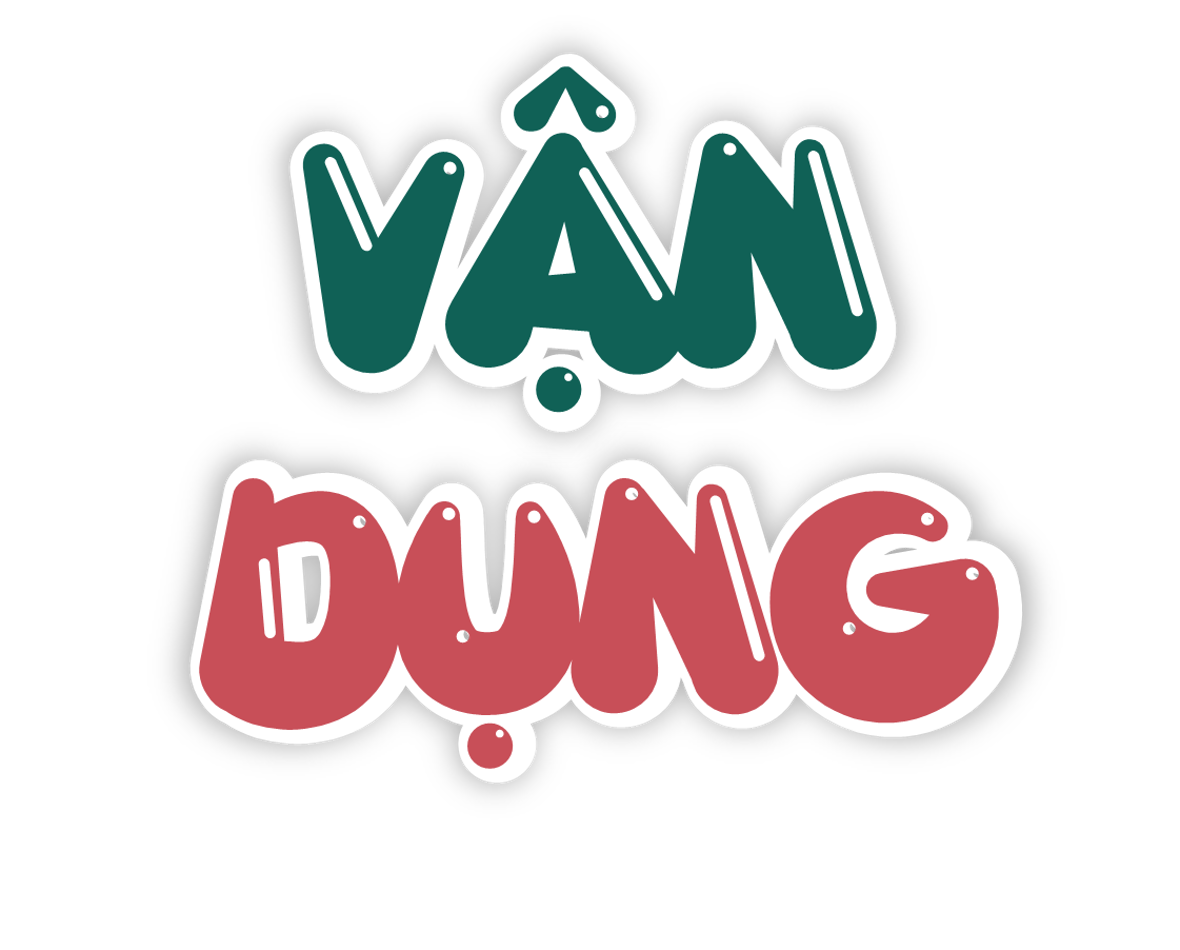 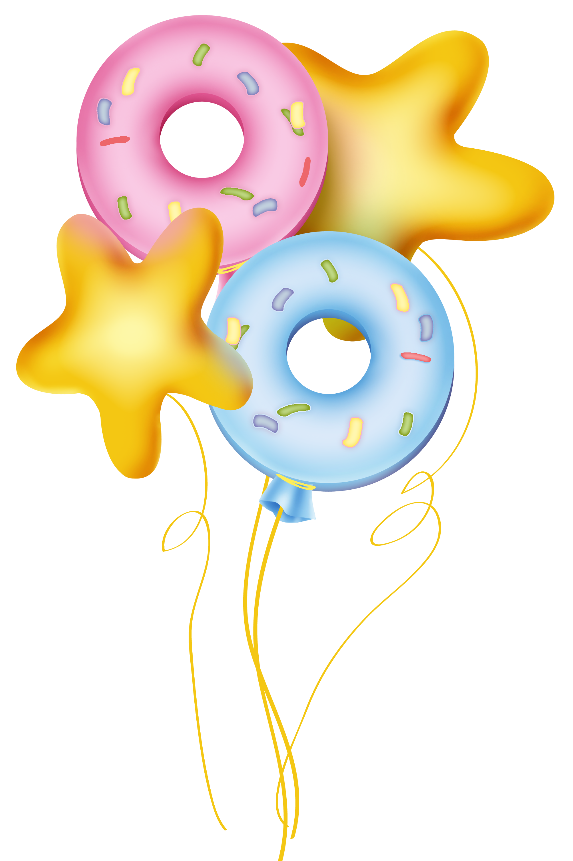 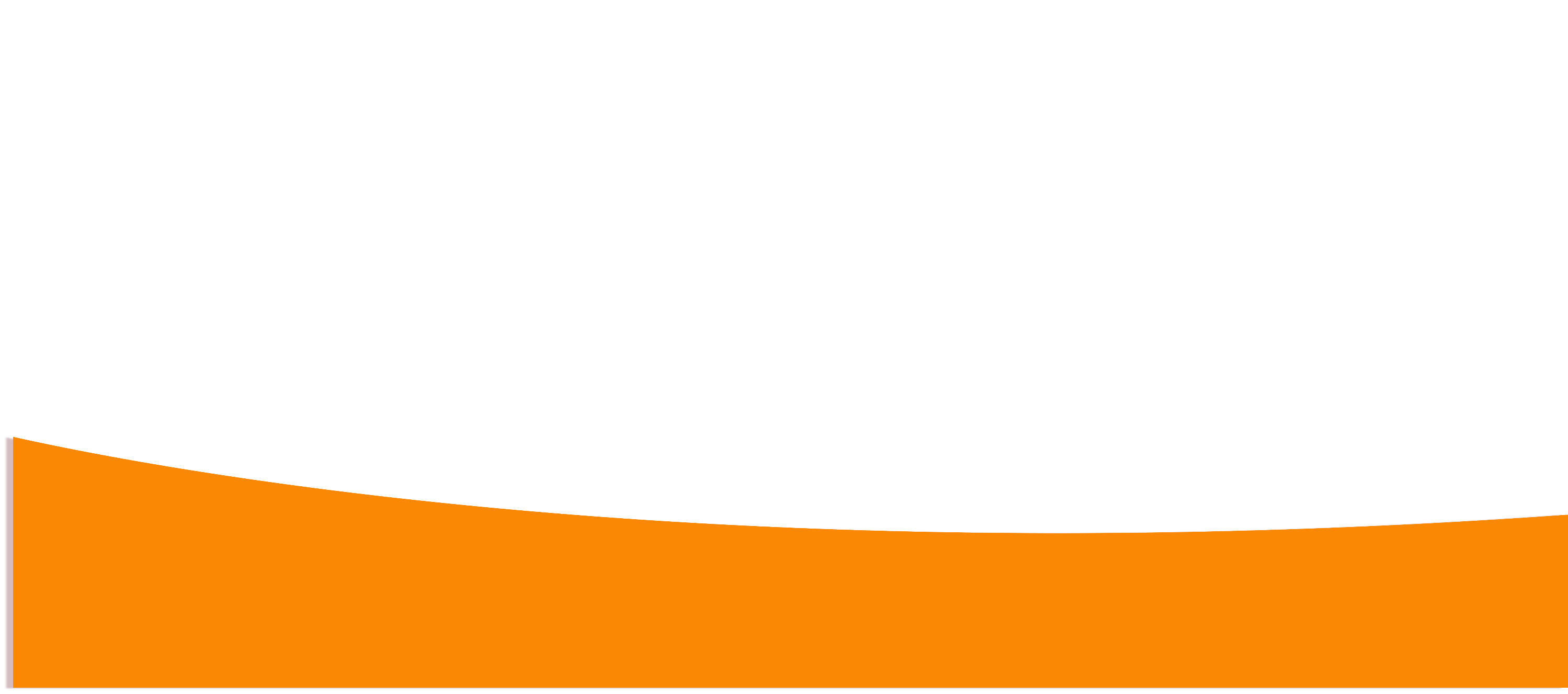 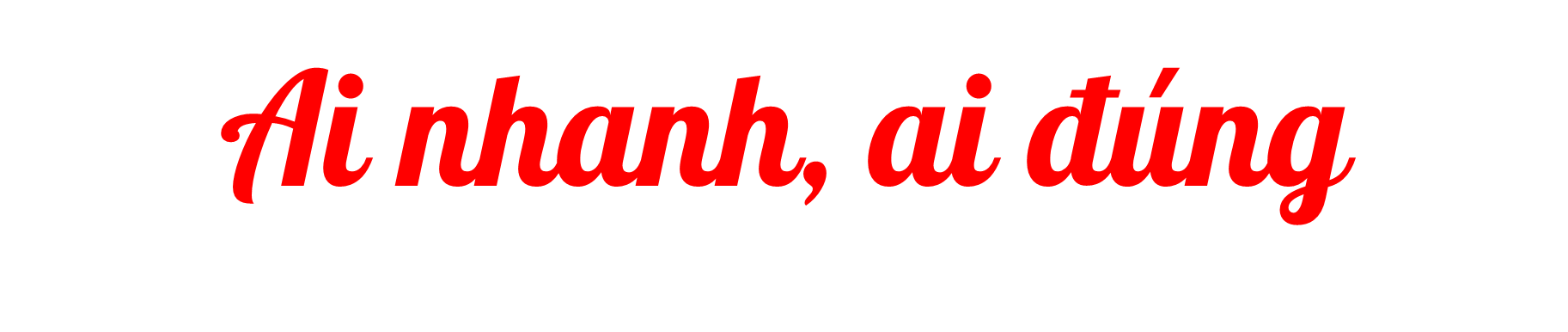 Các câu sau liên kết bằng cách lặp từ ngữ.
 Lớp Minh có thêm học sinh mới. Đó là một bạn gái có cái tên rất ngộ: Thi Ca.
Câu 1
A. Đúng                   B. Sai
Các câu sau liên kết với nhau bằng cách nào? 
Cô giáo xếp Thi Ca ngồi ngay cạnh Minh. Minh tò mò ngó mái tóc xù lông nhím của bạn ấy, định bụng làm quen với “người hàng xóm mới” thật vui vẻ.
Câu 2
A. Liên kết câu bằng cách lặp từ ngữ 
B. Liên kết câu bằng từ ngữ nối 
C. Liên kết câu bằng từ ngữ thay thế 
D. Liên kết câu bằng cách lặp từ ngữ và thay thế từ ngữ.
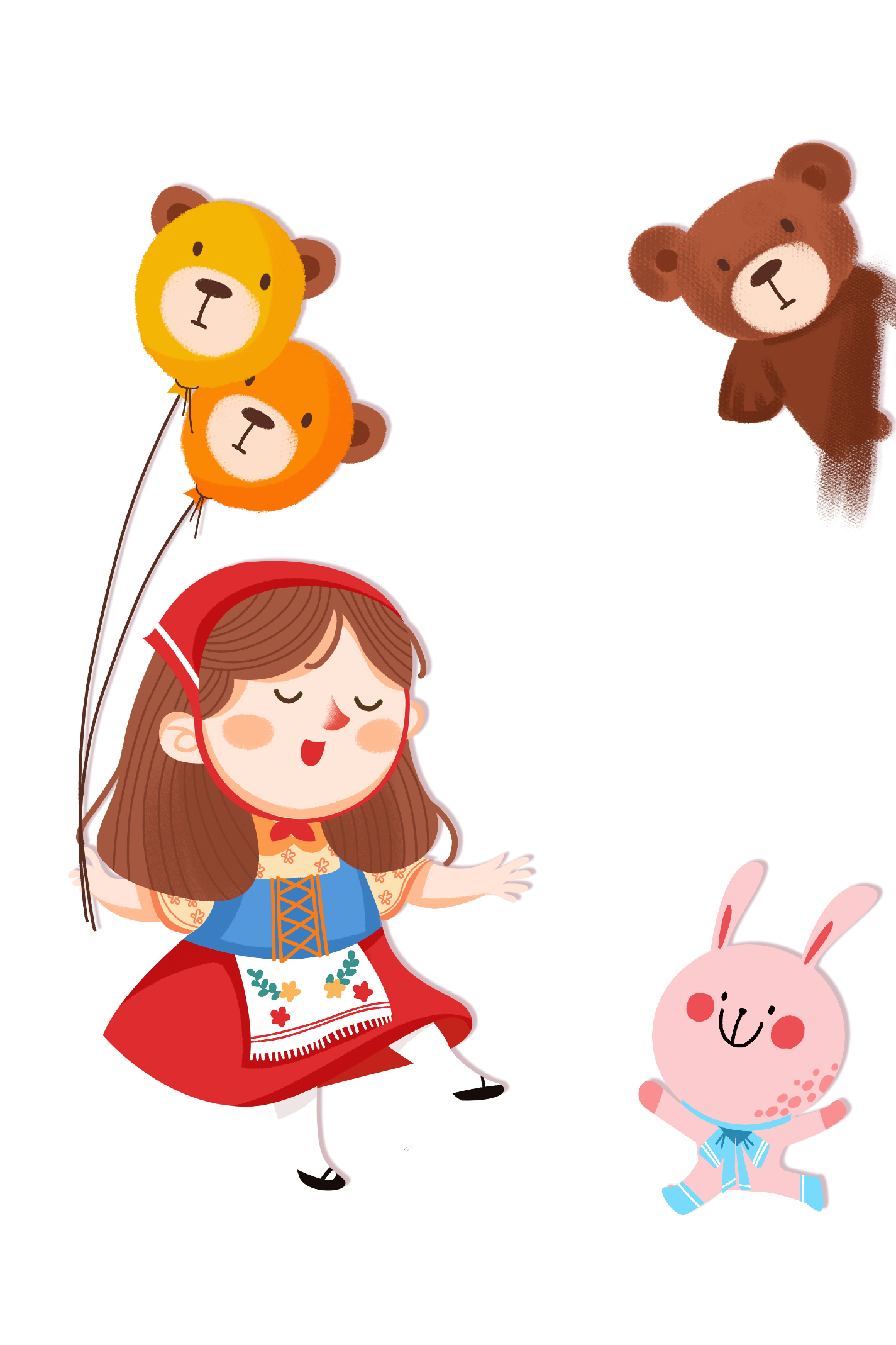 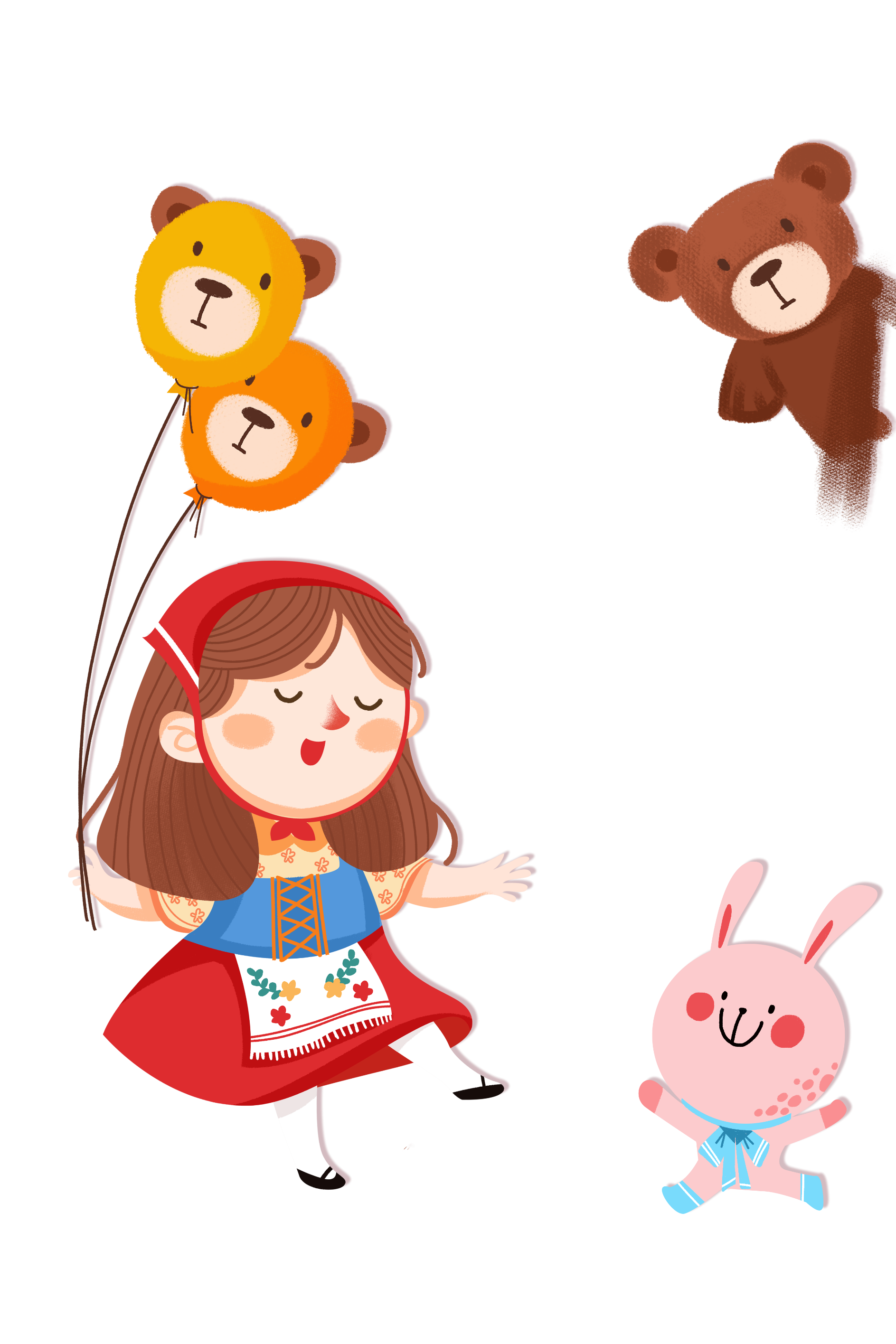 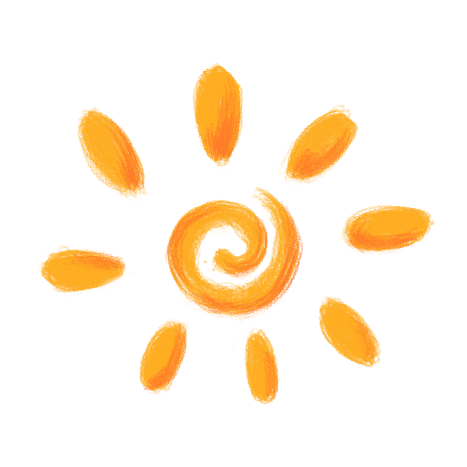 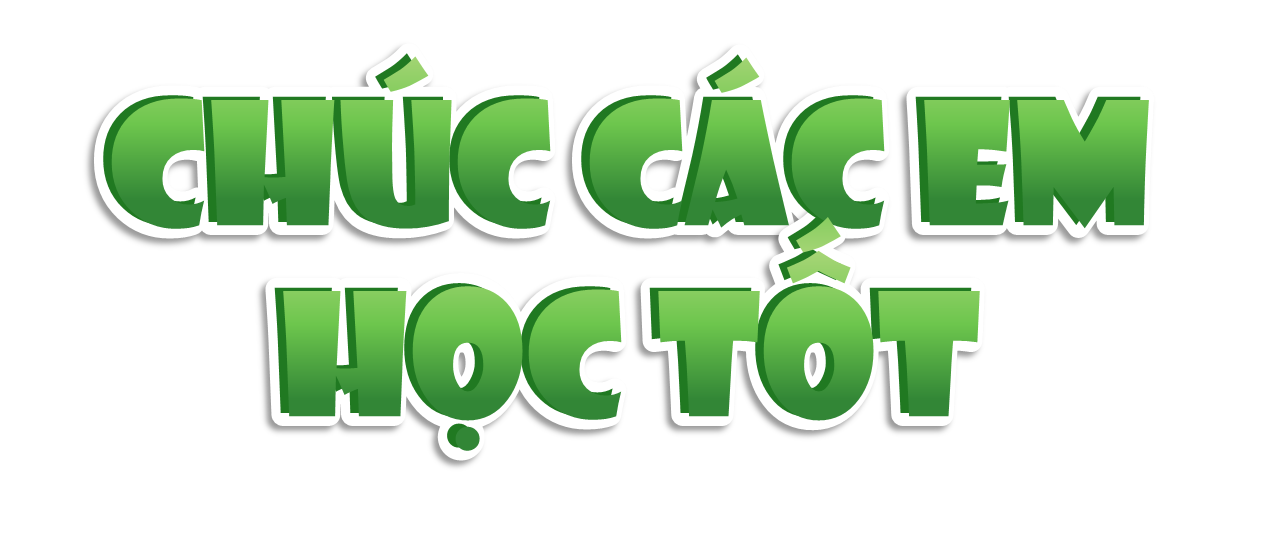 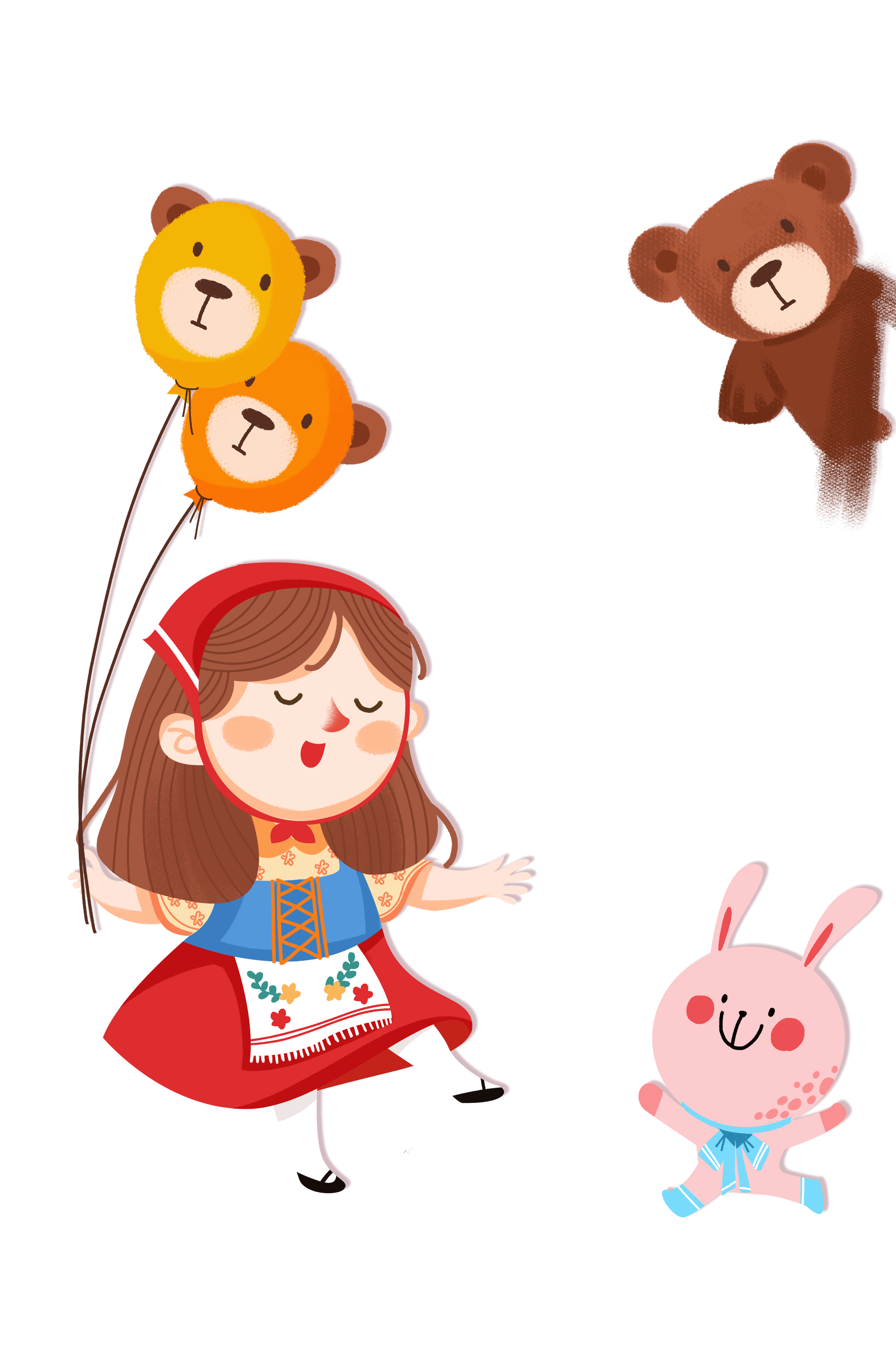 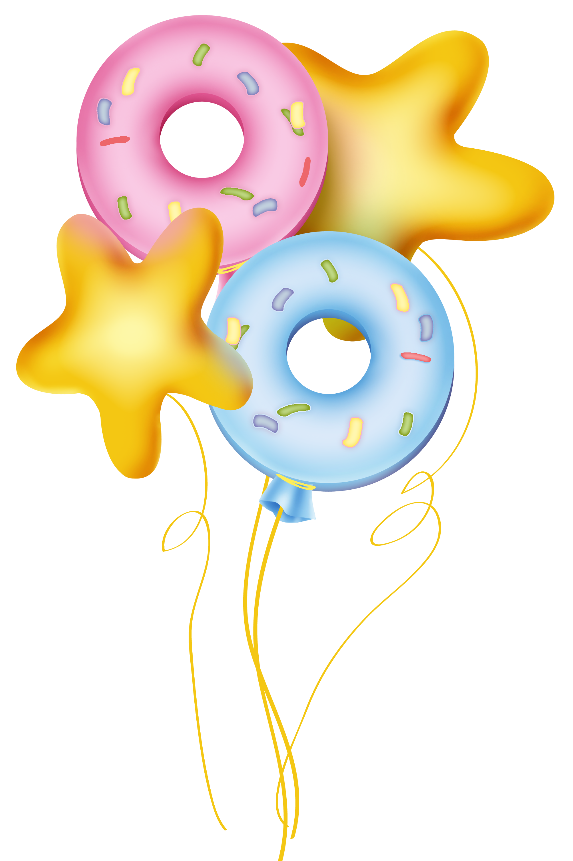 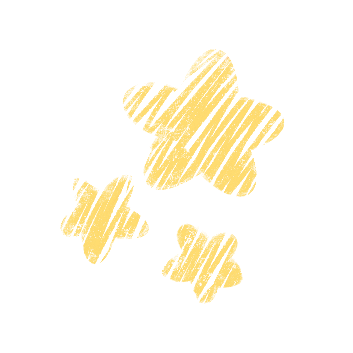 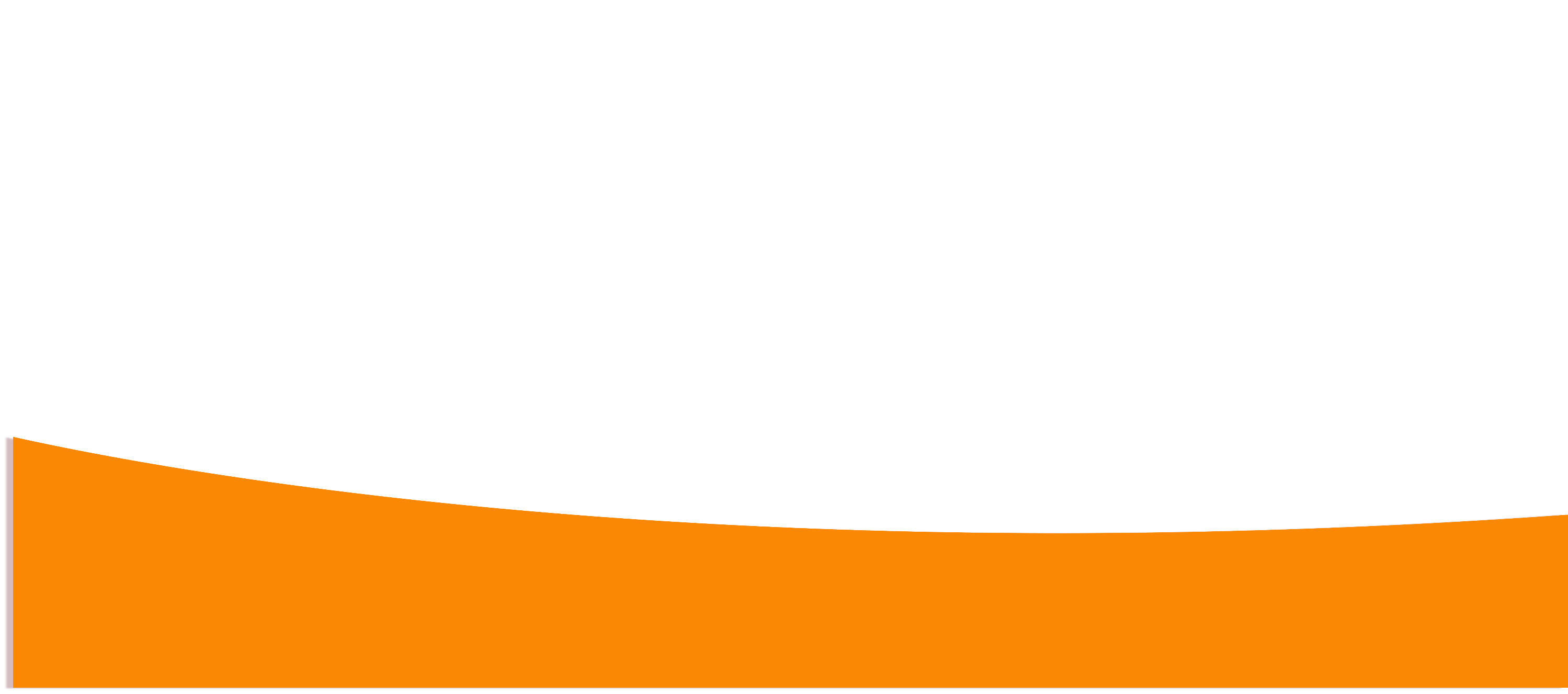